Dissertation Defense
Game Theoretical  Framework  for Distributed
Dynamic Control in Smart Grids
Najmeh Forouzandehmehr
Advisor: Dr.  Zhu Han
Wireless Networking, Signal Processing and Security Lab
Department of Electrical Engineering
University of Houston, TX, USA
1
Outline
Introduction
Smart Grid
Smart Buildings
Game Theory Preliminary
Differential Game
Satisfaction Game
Contributions
Hydrothermal Scheduling
Smart Building Controls
Distributed HVAC Control
Conclusion and Future Work
2
Introduction: Smart Girds
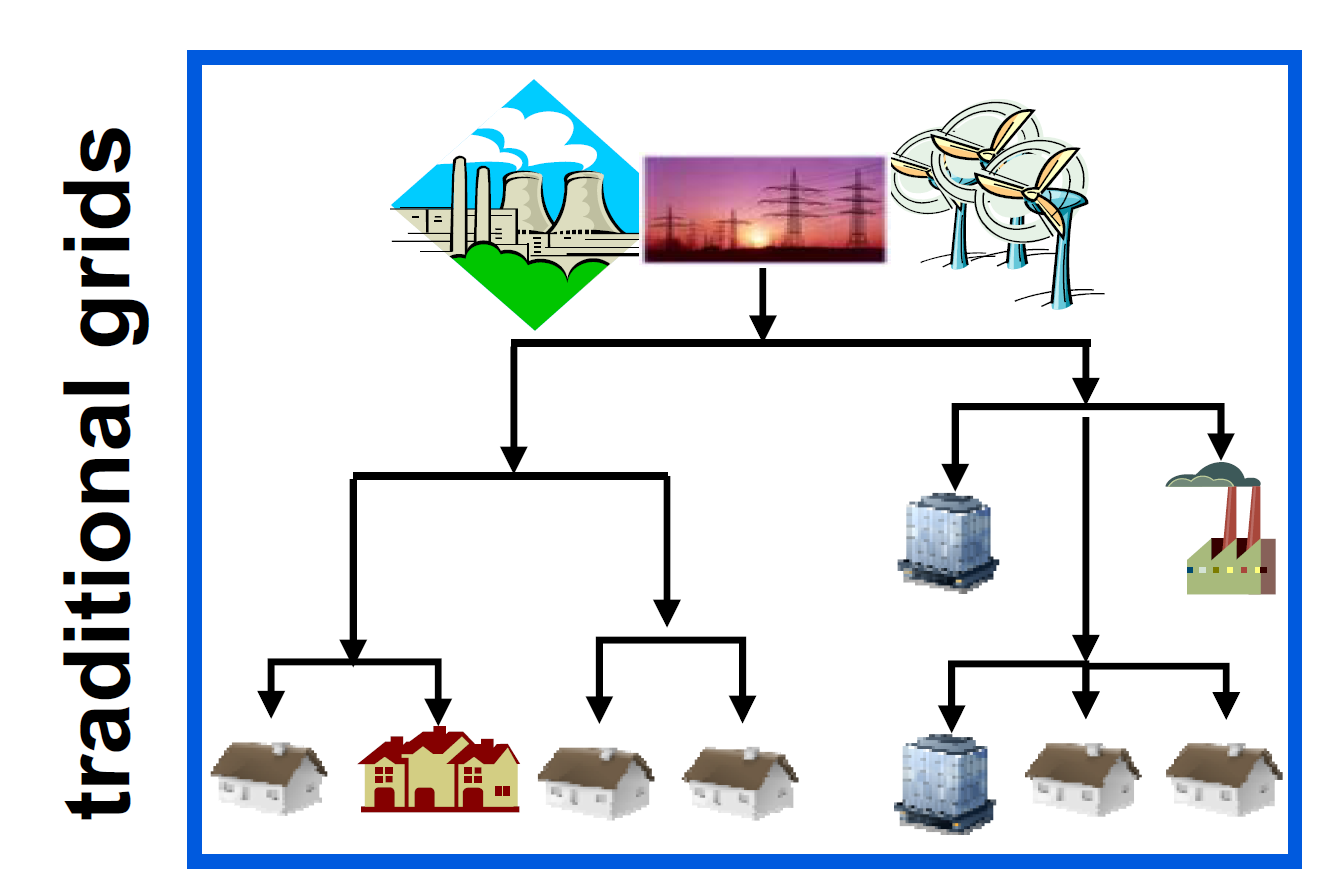 Centralized power generation
One-directional power flow
Generation follows load
Operation based on historical experience
Limited grid accessibility
       for new producers

Distributed power generation
Intermittent renewable generation
Consumers become also producers
Multi-directional power flow
Load adapted to production
Operation based more
       on real-time data
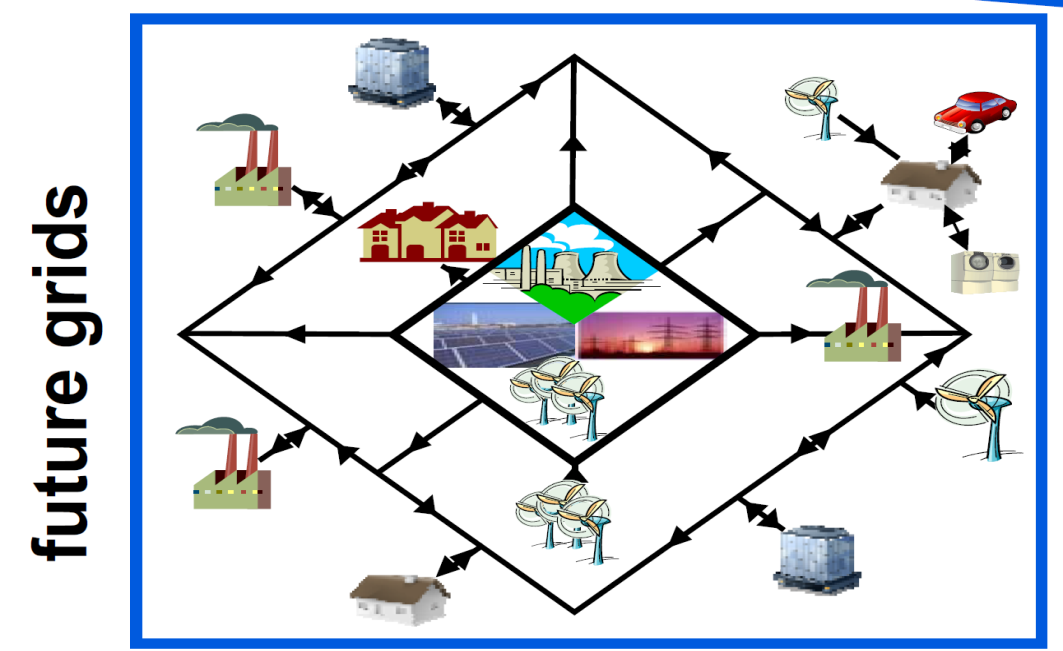 3
[Speaker Notes: communications and controls for end-use devices
and systems to reduce (or, in special cases, increase) their demand
for electricity at certain times.
Distributed generation (DG): small engine or turbine generator sets,
wind turbines, and solar electric systems connected at the distribution
level.]
Introduction: Smart Girds
Integration from supply to demand
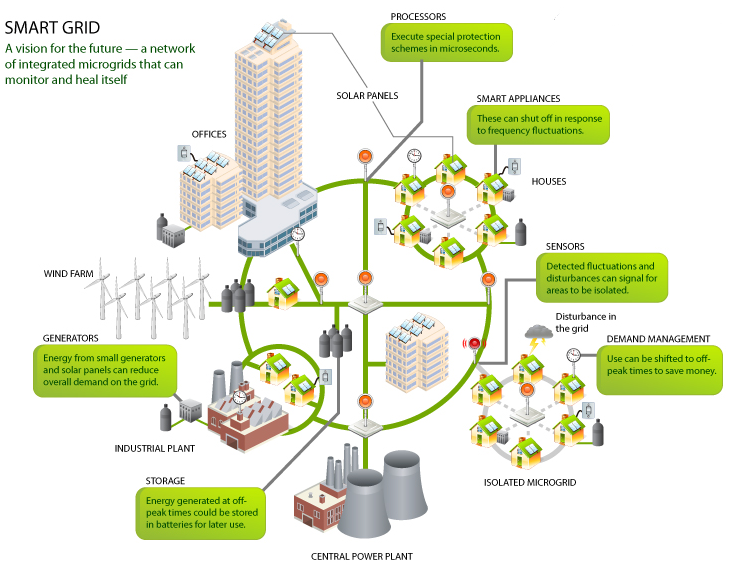 4
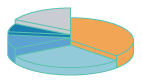 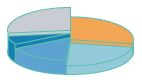 Healthcare Buildings
28% Water Heating
23% Space Heating
16% Lighting
  6% Office Equipment
27% Other
Retail Buildings 
37% Lighting
30% Space Heating
10% Space Cooling
  6% Water Heating
17% Other
Introduction: Smart Buildings
Buildings are a major source of demand side energy efficiency
Buildings consume over 40% of total energy in the EU and US
Between 12% and 18% by commercial buildings the rest residential.

Implementing the US Building Directive (22% reduction) could save 40Mtoe (million tons of oil equivalent) by 2020.

Consumption profiles may vary but Heating, Cooling and Ventilation (HVAC) and lighting are the major energy users in buildings
Up to 28% HVAC
Up to 20%  lighting
5
Introduction: Smart Buildings
Building Energy 
Management Systems
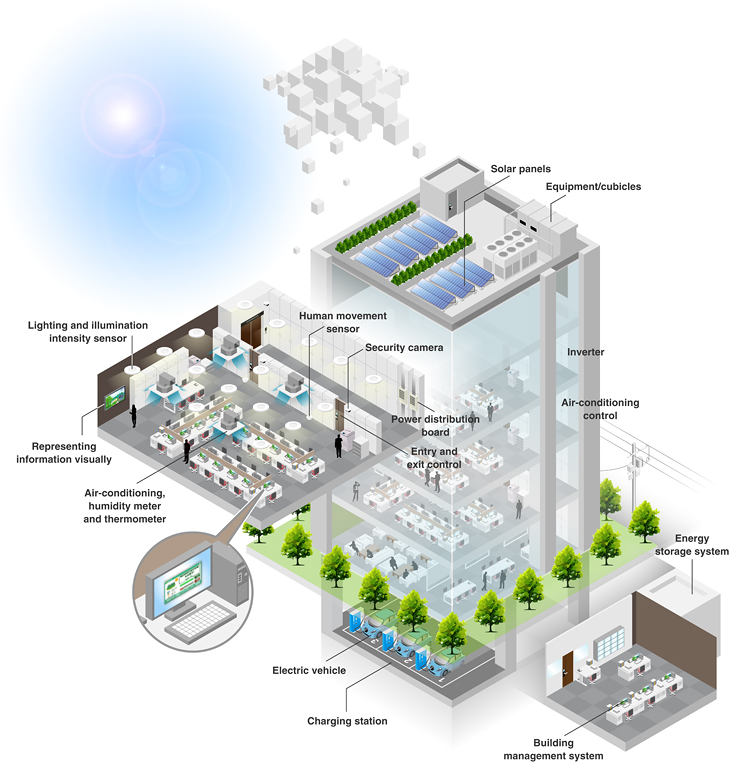 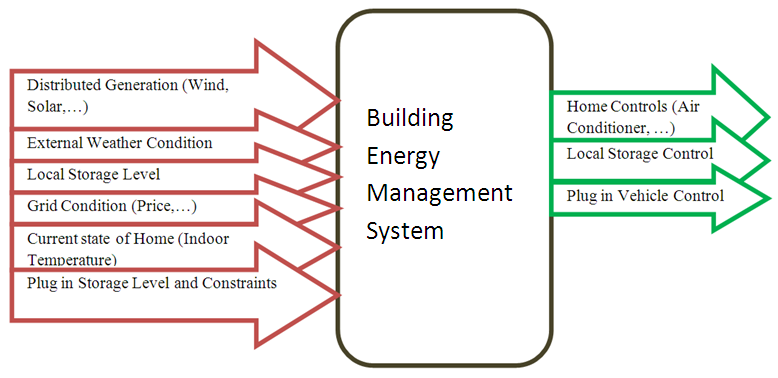 6
Outline
Introduction
Smart Grid
Smart Buildings
Game Theory Preliminary
Differential Game
Satisfaction Game
Contributions
Hydrothermal Scheduling
Smart Building Controls
Distributed HVAC Control
Conclusion and Future Work
7
Game Theory
Motivations for game theoretical frameworks implementation in smart grids
There is a need to deploy novel models and algorithms that can capture
The  need for distributed operation of the smart grid nodes
The heterogeneous nature of the smart grid
The need for efficiently integrating advanced techniques
The need for algorithms that can efficiently represent competitive  or collaborative scenarios
Game theory could constitute a robust framework that can address many of these challenges
Games can be
Static:  one-shot
Dynamic: takes place not instantaneously but over a whole interval of time
8
Game Theory
Game theory is concerned with the situation where 
A set of players N
Set of strategies of player Si 
Set of payoffs (or payoff functions) Ui
Different from control, a game play needs to against nature as well as the other players
Outcome of a game
A Nash equilibrium is a strategy profile s* with the property that no player i can do better by choosing a strategy different from s*, given that every other player j ≠ i . 
We concentrate on 
Differential Games :  dynamic nature of  energy storages, room temperature, battery, carbine dioxide,…
Satisfaction  Games: preventing abusing the limited resources
9
[Speaker Notes: : takes place not instantaneously but over a whole interval of time]
Differential Games
To study a differential game, we need to understand the standard model of the optimal control theory:
Ordinary differential equation (ODE):
 x: state, f: a function, u: control 


Payoff:
 g: running payoff, h: terminal payoff
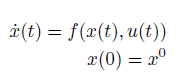 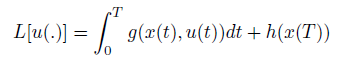 10
Differential Games
Solution using dynamic programming
Define the value function v(x,t) to be the greatest payoff possible


 and

Theorem:  Assume that the value function Hamilton-Jacobi-Bellman is suitably smooth, then the solution is
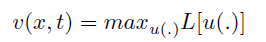 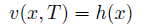 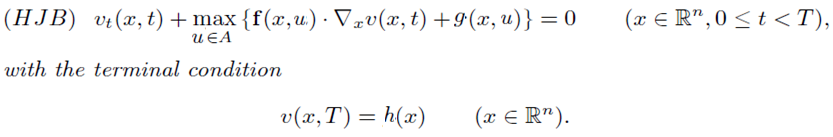 Backward induction: change to a  sequence of constrained optimization
11
Differential Games
Differential Game:
Each player solves the optimal control problem
Different players share a state that obeys a dynamic equation
x: state, f: a function, u1, u2,..., uN: controls
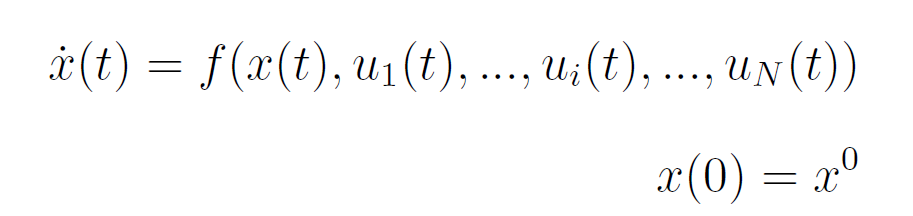 Overall Payoff
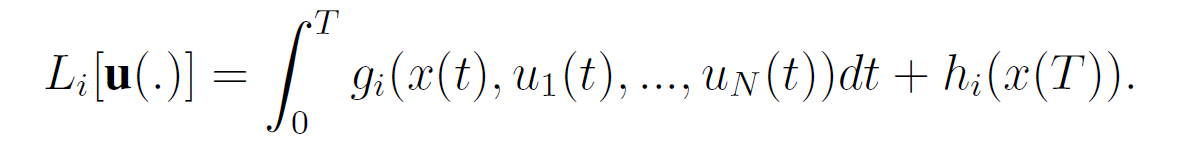 Terminal Payoff
Running Payoff
12
[Speaker Notes: , if there exist suitably smooth functions Vi that satisfy HJB equation]
Differential Games
For an N-person differential game, the information structure could be:
Open Loop, if 

Closed-loop perfect state, if 


Memoryless perfect state, if



Feedback perfect state, if
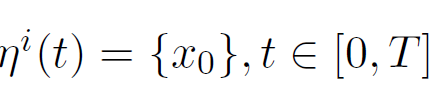 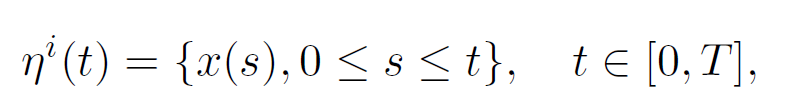 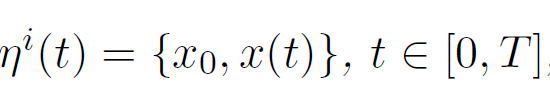 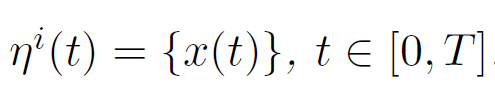 13
Differential Games
For special case of Stochastic linear quadratic differential game:




The value function can be written as:


     where T satisfies the following Riccati differential equations
State dynamics
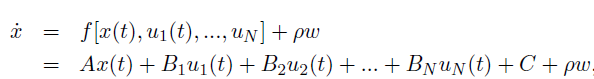 Payoff Function
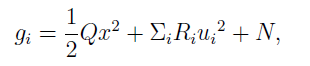 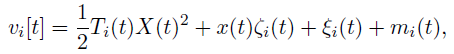 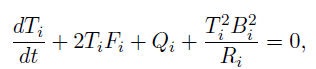 14
Differential Games
Riccati Solution
and

     can be obtained from the following differential equation:





Finally,  the optimal control variable can be obtained as follows:  


The optimal control function constitutes a feedback Nash Equilibrium to the stochastic differential game
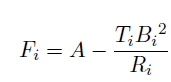 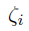 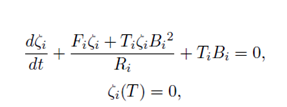 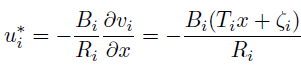 15
Satisfaction Games
In real life distributed systems :
Players may not observe the actions of their opponents
Players are concerned by the satisfaction of their individual constraints rather than the optimization of their performance metric

New equilibrium concepts are needed that :
Do not require complete information 
Achievable through learning, over repeated play
16
Satisfaction Games
Satisfaction Equibliruim
A satisfaction-based reasoning:
If a player is satisfied by its current payoff, it should keep playing the current strategy, instead of further improving the utility
An unsatisfied player may decide to change its strategy according to some exploration function
In other word, if player is satisfied, it will not change its strategy anymore, even though its utility can be improved
A Satisfaction equilibrium will arise when all players are satisfied.
Different from Nash equilibrium
17
Outline
Introduction
Smart Grid
Smart Buildings
Game Theory Preliminary
Differential Game
Satisfaction Game
Contributions
Hydrothermal Scheduling
Smart Building Controls
Distributed HVAC Control
Conclusion and Future Work
18
Contributions
Stochastic dynamic hydrothermal scheduling in Smart grid networks
Modeling competitive interactions between an autonomous pumped-storage plant as an energy storage and a thermal-power plant 
Optimizing power generation and storage
The proposed framework and games can reduce the peak to average ratio and total energy generation for the thermal plant
Autonomous demand response using stochastic differential games
Modeling a distributed energy management system of smart residential buildings
Controlling of HVAC  and storage units to minimize the users total cost
The proposed method reduces the overall power consumption of all users
Distributed Control of HVAC Systems in Smart Buildings
Modeling  a distributed control of HVAC system in a smart building based on occupancy
The interaction among several autonomous HVAC units is studied using satisfaction game and a trial-and-error learning algorithm
The proposed method significantly increase the energy efficiency of smart buildings
19
Hydrothermal Scheduling
Energy storages  can help balancing supply and demand
The pumped-storage plant has the largest available capacity
Stores off-peak energy for generation during peak periods
Converts intermittent renewable energy into a firm, dispatchable resource
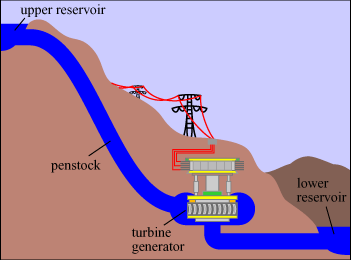 20
Hydrothermal Scheduling
Two types of power plants
Each power plant tries to maximize its own profit
Thermal plant action:
                               , how much power to sell to the market
Pumped-storage plant action:
                          , the discharged water from the dam
State:
        , the reservoir volume
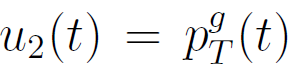 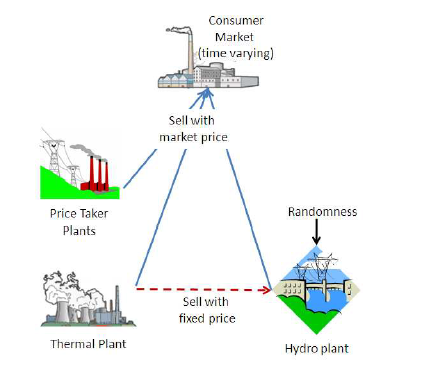 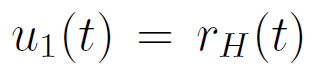 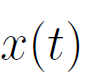 21
Hydrothermal Scheduling
Nash-Cournot Price Model
The spot price can be obtained as:




System Dynamics
Natural income to reservoir
Power stored by thermal plant
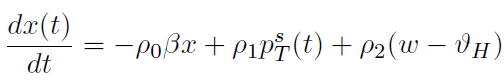 Power generated by thermal plant
Total Demand
Total water discharged by reservoir
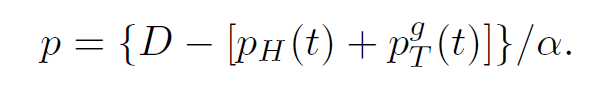 Power generated by hydro plant
Storage leakage rate
22
[Speaker Notes: O PRICE TAKER GENERATION]
Hydrothermal Scheduling
Hydro Plant Payoff
Power  bought from thermal plant
Price
Hydro generation
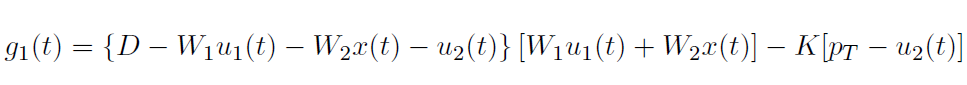 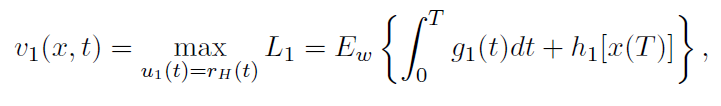 Total Payoff
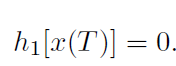 Value Function
Terminal Condition
23
Hydrothermal Scheduling
Thermal Plant Payoff
Power sold to hydro plant
Thermal Generation
Price
Cost of Thermal Generation
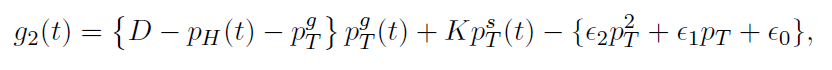 Total Payoff
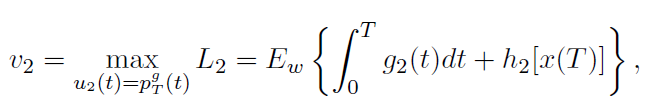 Value Function
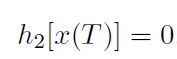 Terminal Condition
24
Hydrothermal Scheduling
Derived optimal control for hydro plant



Derived optimal control for thermal plant


     where
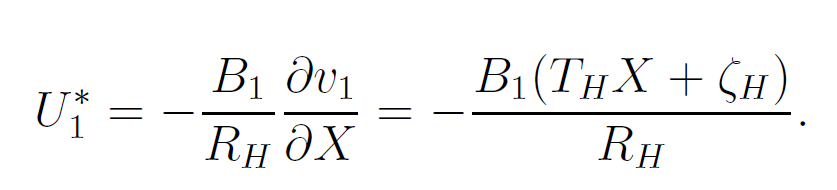 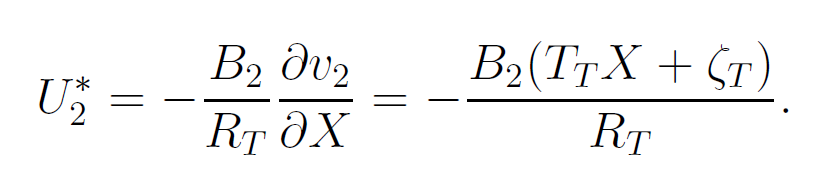 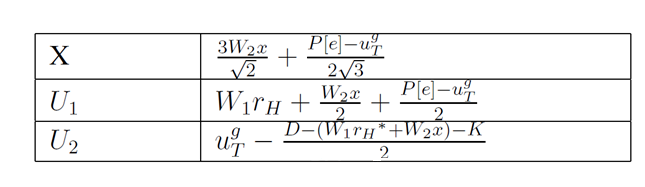 25
Hydrothermal Scheduling
By increasing the price per Watt (K) the thermal plant finds 
Selling its output power to the pumped-storage plant more beneficial than selling it to the market
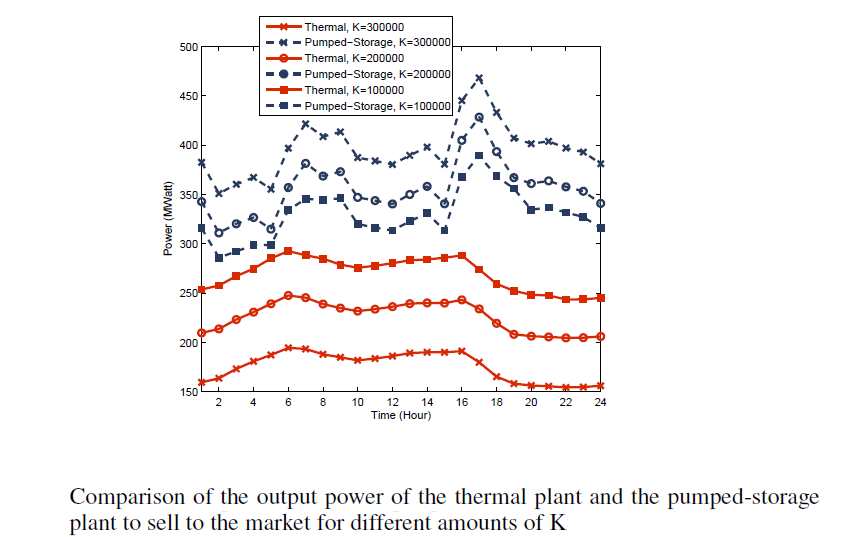 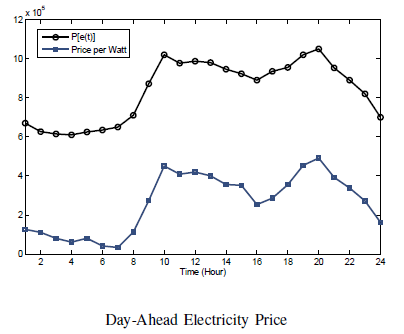 26
Hydrothermal Scheduling
Comparison of output power of thermal and pumped-storage plants for two scenarios
1-Two plants are not networked(K=0),
2-Two plants are networked (K=200000)
In case 2, the participation of pumped-storage plant in demand satisfaction increases, which yields a greener choice
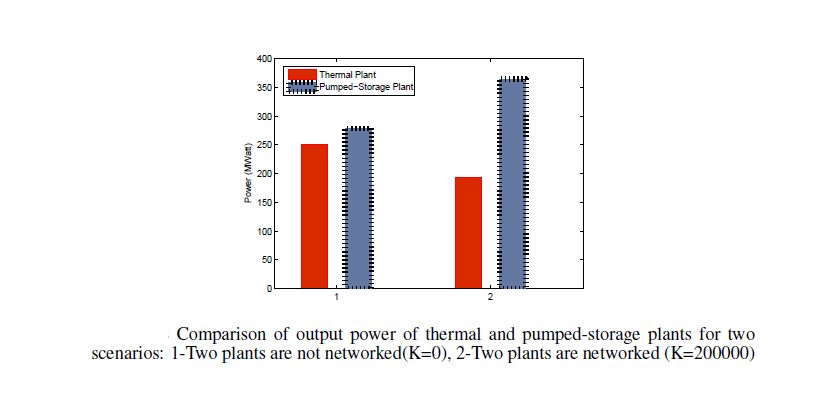 27
Outline
Introduction
Smart Grid
Smart Buildings
Game Theory Preliminary
Differential Game
Satisfaction Game
Contributions
Hydrothermal Scheduling
Smart Building Controls
Distributed HVAC Control
Conclusion and Future Work
28
Smart Buildings Controls
System Model
Upper Level: Independent System Operator
Solves a social welfare maximization problem,
Decides how much power to buy from generators and what are prices.
Lower Level: Number of buildings
Solves a electricity bill minimization problem
Decides HVAC and energy storage controls
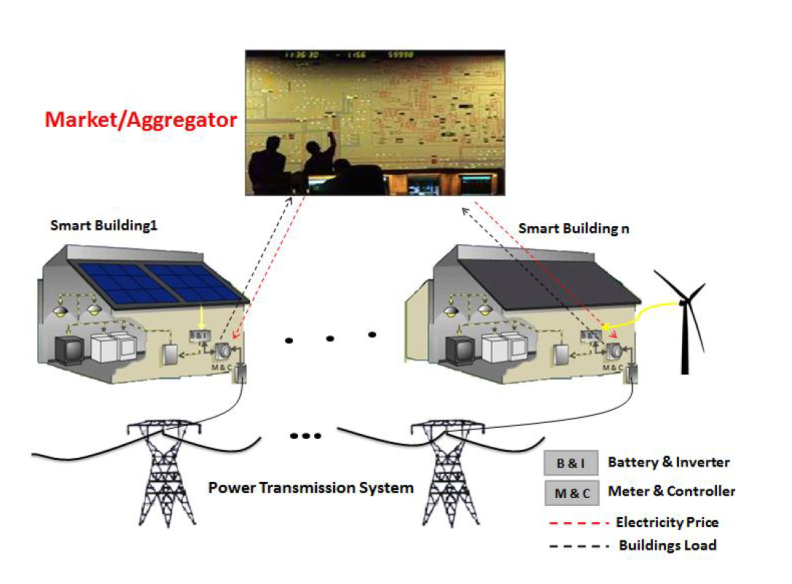 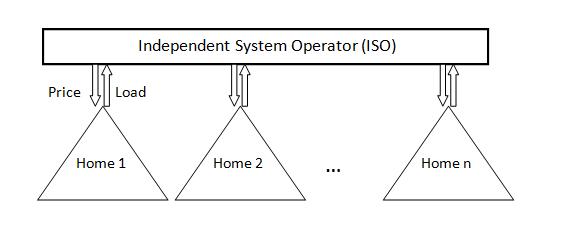 29
Smart Buildings Controls
System states: 
x1 : The amount of electricity energy stored in the battery array
x2 : The indoor temperature of the home
Control Variables:
u1: The amount of power from battery to home usage
u2: Air conditioner usage of electricity
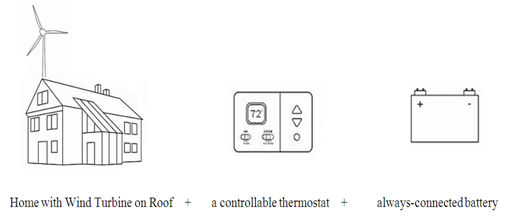 30
Smart Buildings Controls
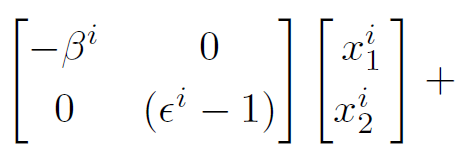 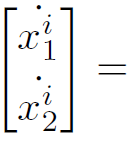 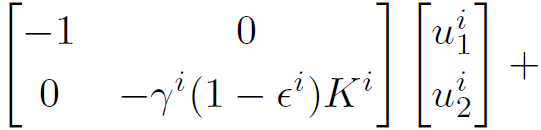 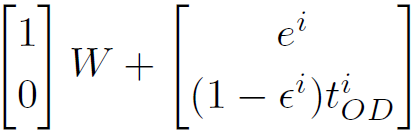 Battery Storage Dynamics:




  
 β= Rate of energy loss of the battery
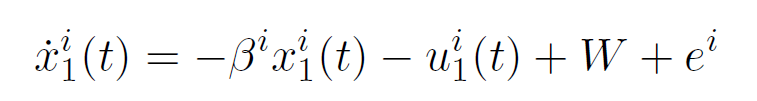 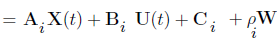 31
Smart Buildings Controls
Temperature Dynamics [P. Constantopoulos, 1991]:


ε= The thermal time constant of the building
γ= Efficiency of the air conditioning unit
tOD = Outside temperature
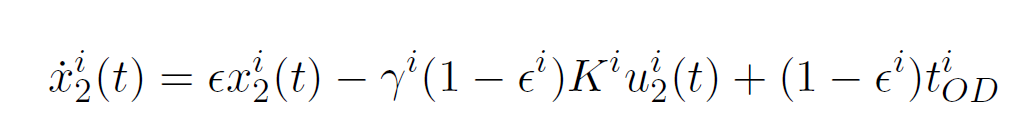 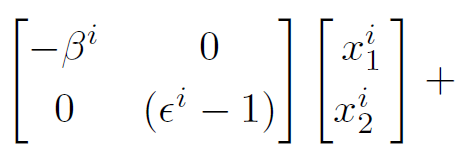 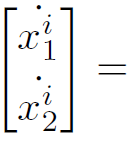 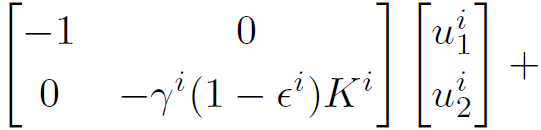 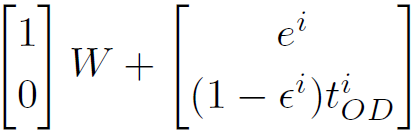 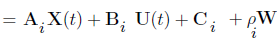 32
Smart Buildings Controls
Building i
Consumption
Building i
Generation
Price Model



Cost:
Constant Price
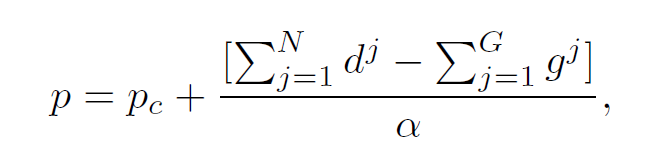 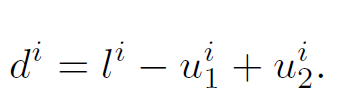 Penalty of Violating
 Desired Temperature
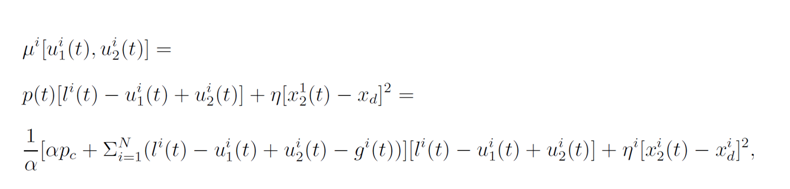 Price
Building  consumption
33
Smart Buildings Controls
The optimal control strategy for building i can be obtained as



      where
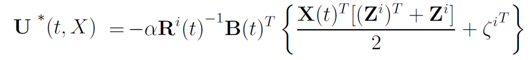 Solution of Ricatti equation
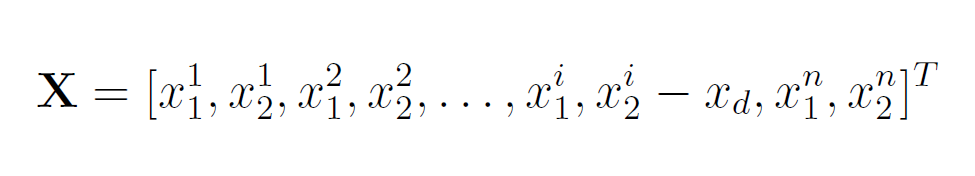 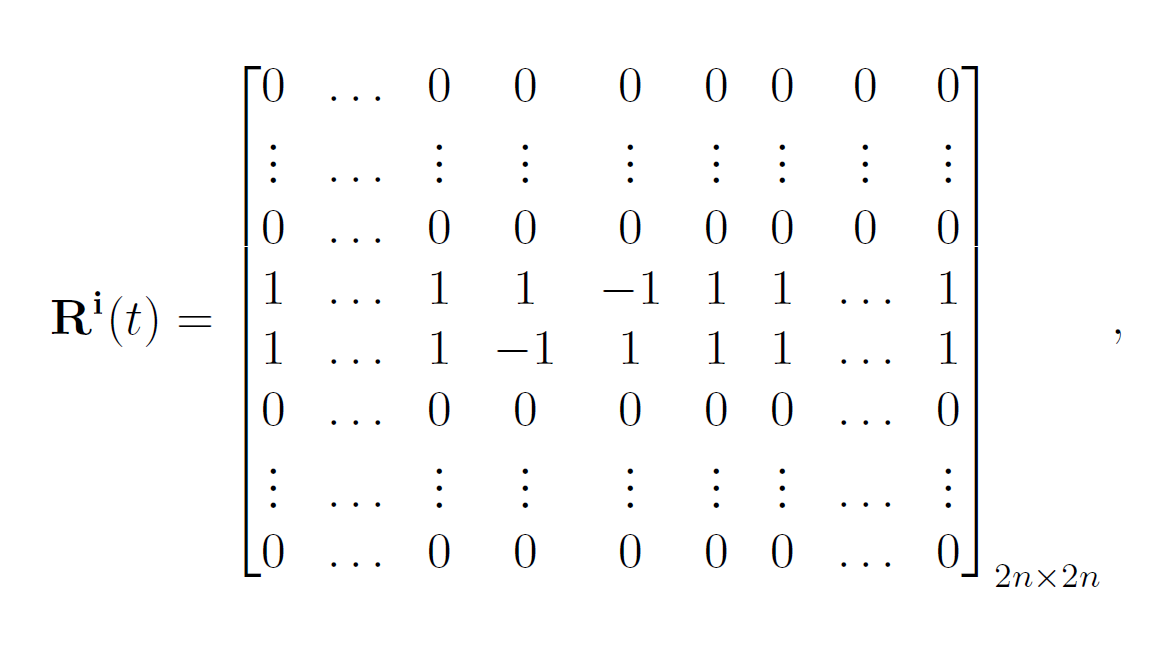 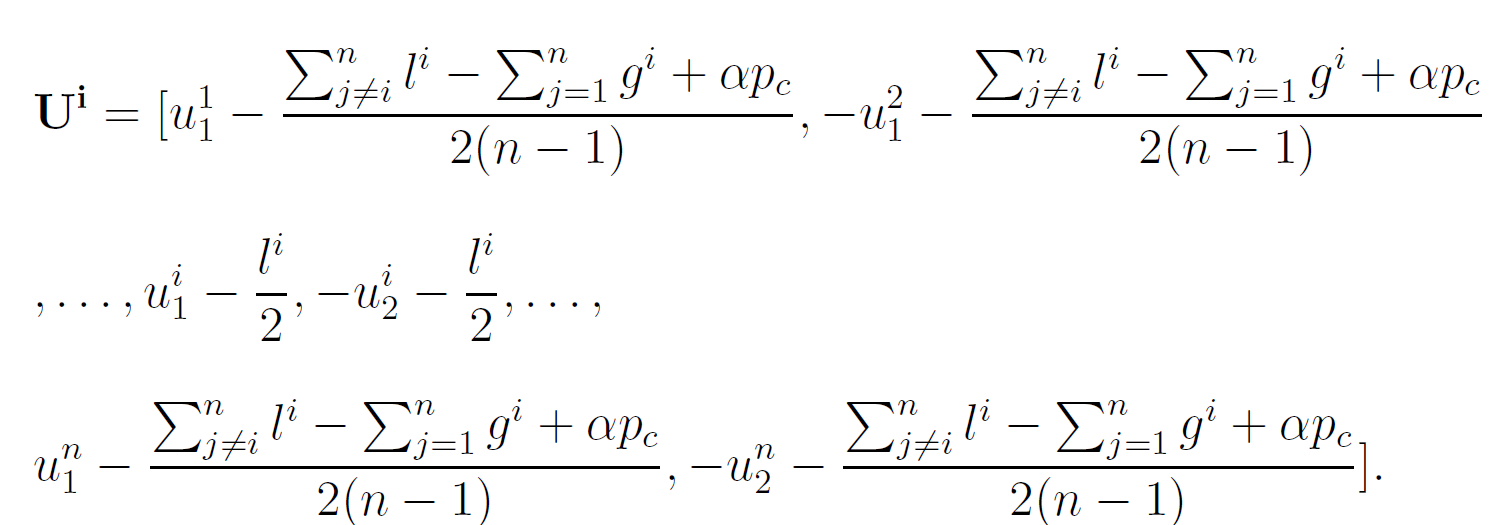 34
Smart Buildings Controls
Simulation Results
All the houses connected to one bus are assumed to be homogeneous
As price increases, the battery tends to discharge in order to cover a portion of the building power consumption and the indoor temperature tends to increase due to lowering HVAC consumption
load during peak hours.
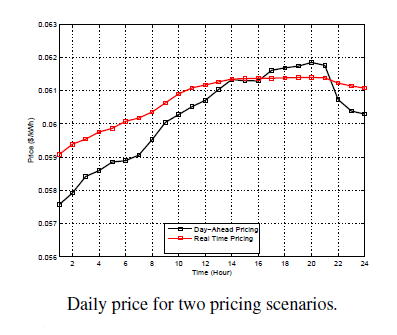 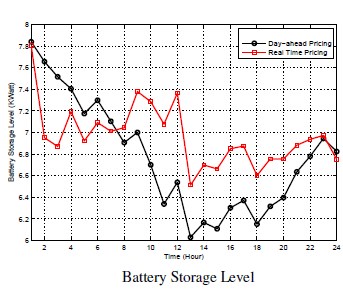 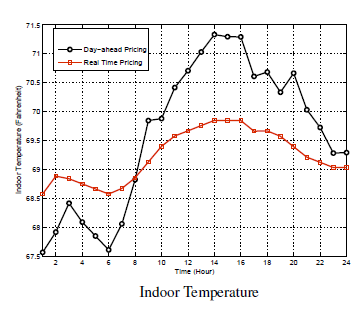 35
Smart Buildings Controls
Simulation Results
All the houses connected to one bus are assumed to be homogeneous
For both day-ahead and real-time pricing techniques, the peak load is reduced around 8 PM
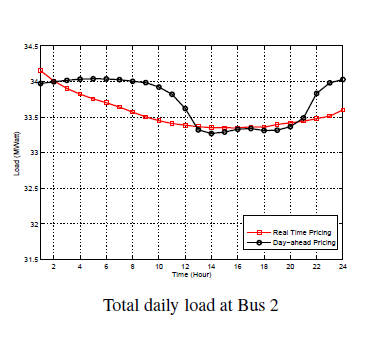 36
Outline
Introduction
Smart Grid
Smart Buildings
Game Theory Preliminary
Differential Game
Satisfaction Game
Contributions
Hydrothermal Scheduling
Smart Building Controls
Distributed HVAC Control
Conclusion and Future Work
37
Distributed HVAC Control
System Model
There are a total of n zones in an energy-smart building
At the beginning of each 24 hours, the temperature control unit of zone i decides:
A constrained daily electricity cost optimization
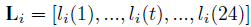 Electricity cost of building i at time t
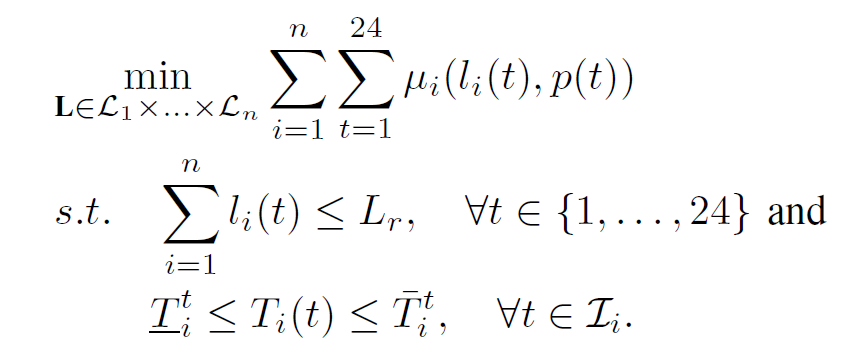 Distribution feeder load Constraint
Indoor Temperature comfort  range
38
Distributed HVAC Control
System Model
There are a total of n zones in an energy-smart building
At the beginning of each 24 hours, the temperature control unit of zone i decides:
A constrained daily electricity cost optimization for each zone
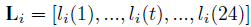 Price
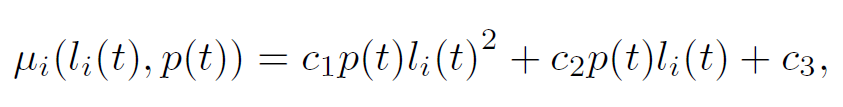 HVAC ‘s Efficiency
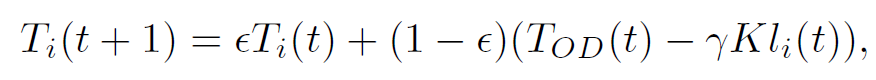 Thermal  constant
Outdoor Temperature
39
Distributed HVAC Control
Game in Normal Form : 
Set of players: zones temperature control units
Set of strategies: HVAC units power consumption quantized vectors amounts
Set of payoffs:
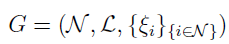 Indicator  for satisfaction of  constraints
Electricity cost
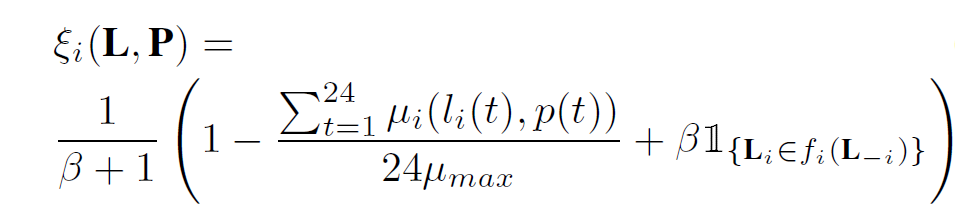 Payoff Function
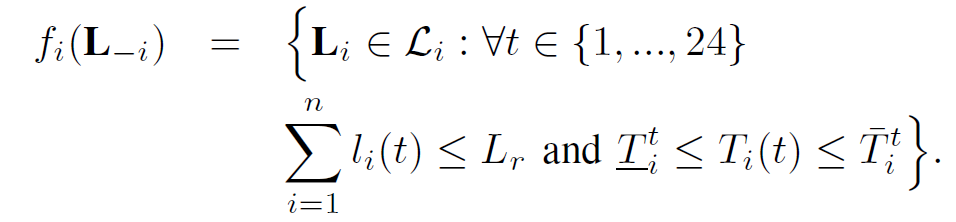 Distribution load constraint
40
Distributed HVAC Control
Game in Satisfaction Form : 
Set of players: zones temperature control units
Set of strategies: HVAC units power consumption quantized vectors amounts
Satisfaction functions:
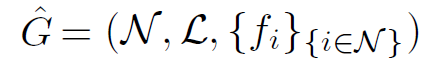 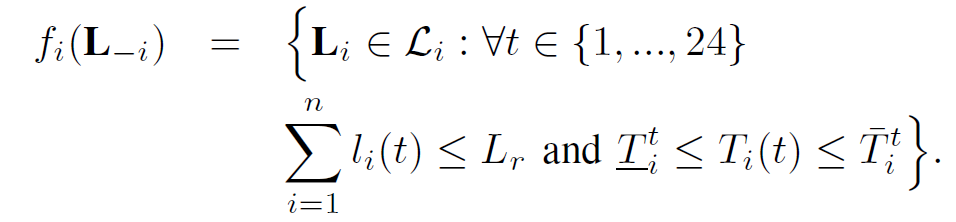 41
Distributed HVAC Control
Satisfaction Equilibrium





An equilibrium is observed when all players are simultaneously satisfied
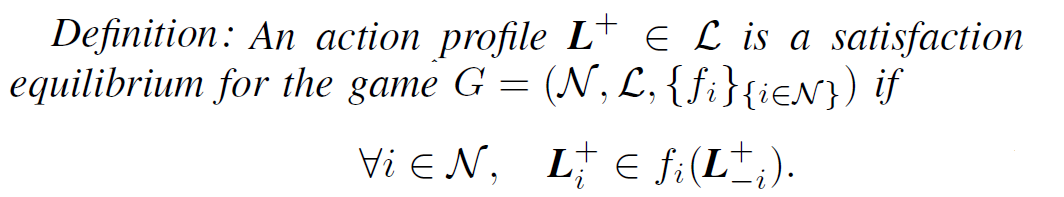 42
Distributed HVAC Control
Proposed Learning Algorithm
The state of each player:
Mood : content (c) and discontent (d)
Benchmark Strategy
Benchmark Payoff
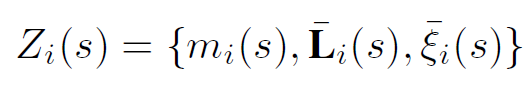 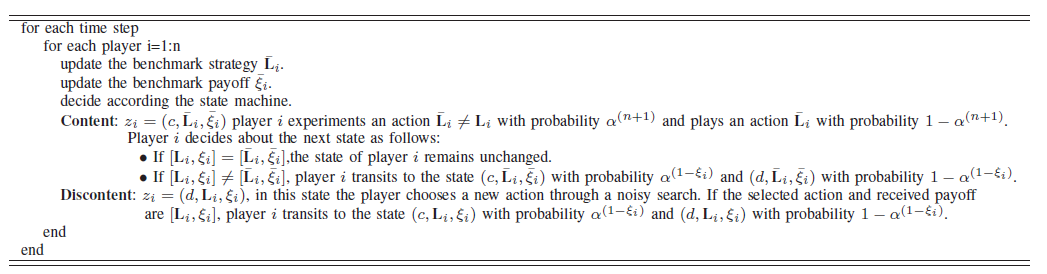 43
Distributed HVAC Control
Properties
The players’ actions at the stochastically stable state of the learning algorithm maximize the social welfare of all players
By selecting                  the stochastically stable state of the game is such that the largest set of players is satisfied.
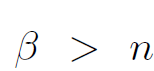 44
Distributed HVAC Control
Simulation Results
The proposed learning algorithm is able to meet the optimal solution for most of the time (stochastically stable state)
At NE, the payoff of players is considerably lower than the maximum social welfare
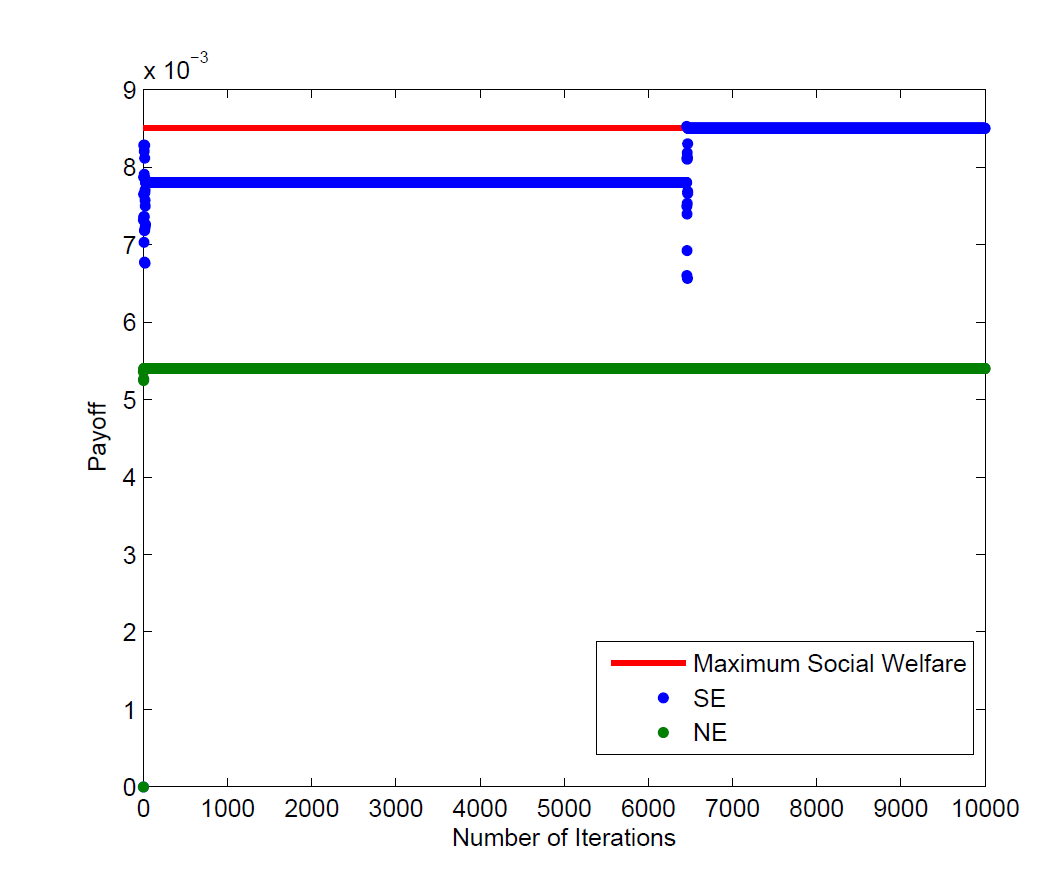 45
Distributed HVAC Control
Simulation Results
The effect of exploration rate  on the convergence of the game
By decreasing the exploration rate from 0.05 to 0.01, the players tend to stick to their choices
By increasing the exploration rate from 0.05 to  0.09, the payoff decreases, players choose their actions more dynamically
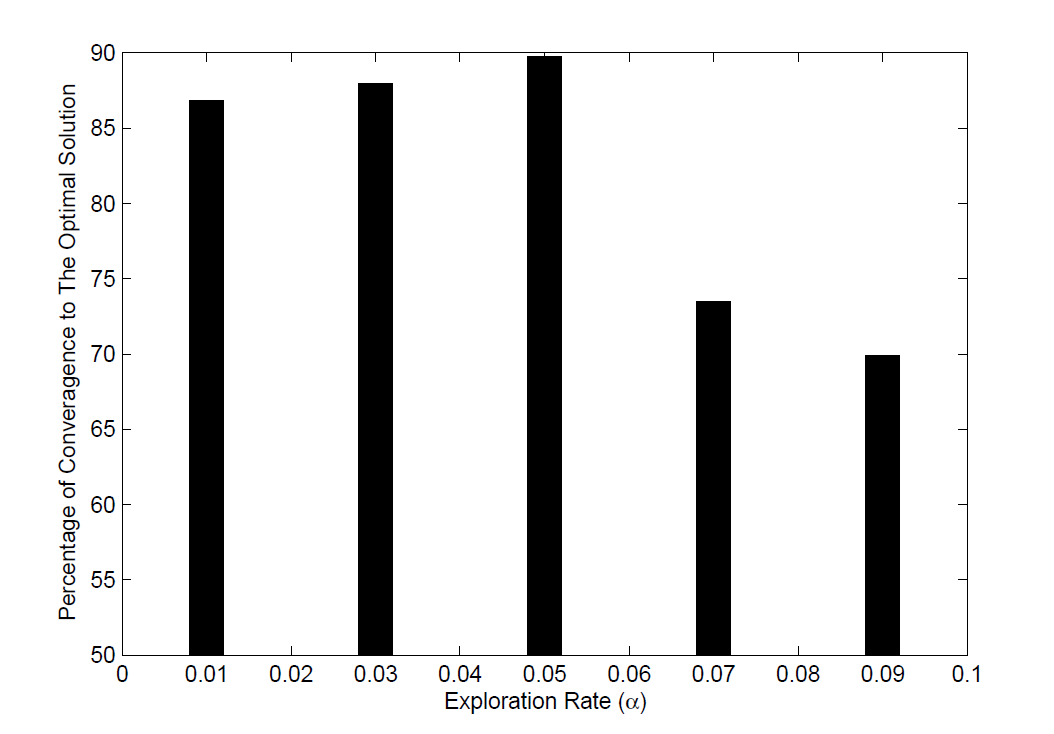 46
Outline
Introduction
Smart Grid
Smart Buildings
Game Theory Preliminary
Differential Game
Satisfaction Game
Contributions
Hydrothermal Scheduling
Smart Building Controls
Distributed HVAC Control
Conclusion and Future Work
47
Conclusions
Distributed dynamic controls for smart grid applications including distributed generation, storage and demand response 
Stochastic differential game for optimal control of generation and storage in a hydrothermal system
The proposed framework and games can reduce the peak to average ratio and total energy generation for the thermal plant
Stochastic differential for optimal control of  HVAC units and energy storage in smart buildings
The proposed method reduces the overall power consumption of all users
Satisfaction game with try and error learning for distributed control of HVAC units in buildings’ multiple zones 
The proposed method significantly increase the energy efficiency of smart buildings
48
Future Work
Developing a multi-stage game-theoretic framework for obtaining joint optimal trading price and optimal power plants generation for distributed generation
Developing mean-field games for scenarios with extremely large number of buildings, PHEVs,…
Integrating states and dynamics of electricity and water meters, lighting, HVAC systems, geothermal pumps and other subsystems for design of more efficient building energy management system
49
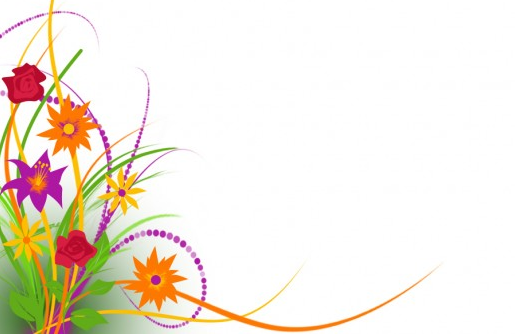 Thanks
50
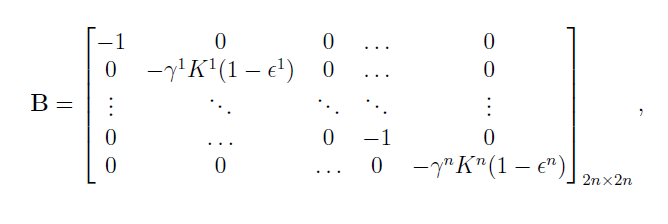 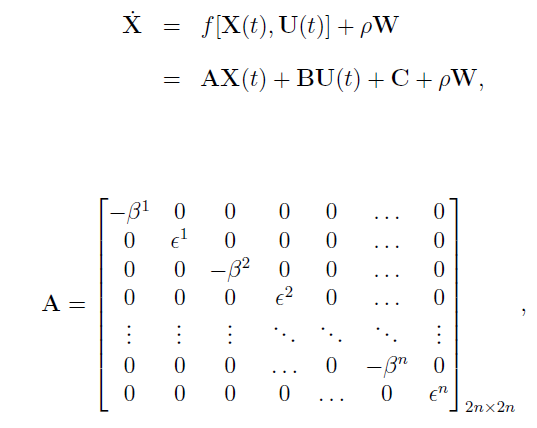 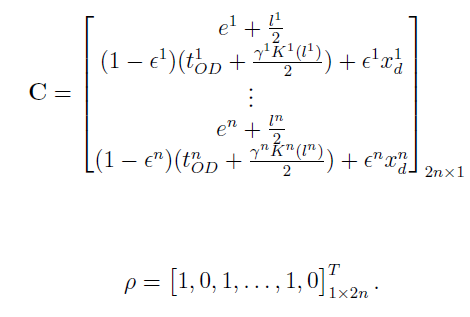 51
Moore–Penrose Pseudoinverse
SVD
MP Pseudoinverse
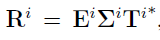 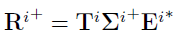 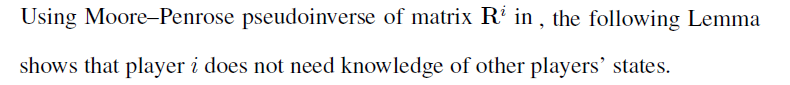 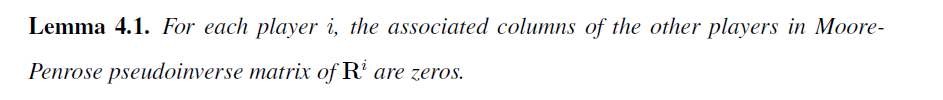 52